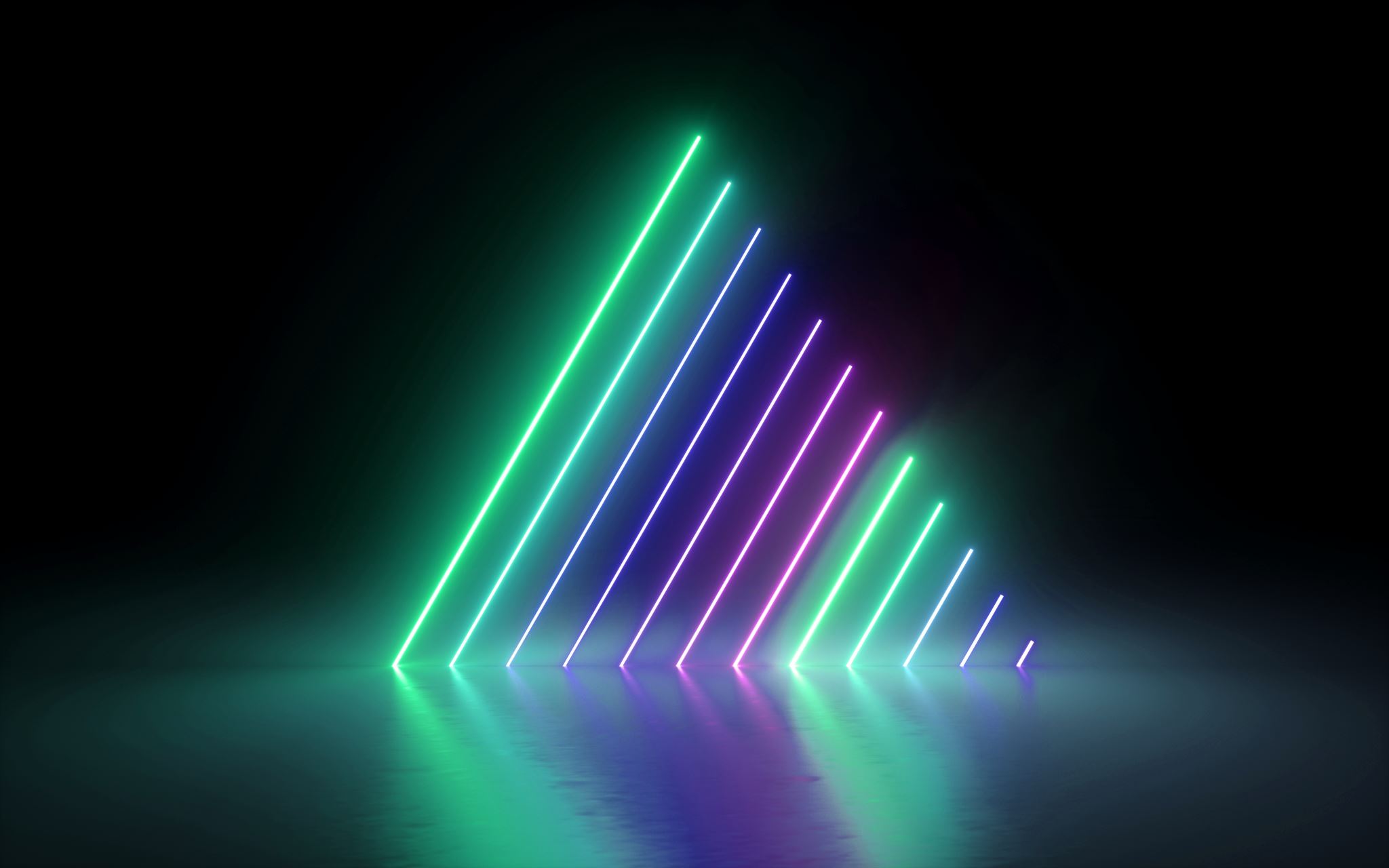 Patologi Birokrasi
Ali Rokhman
Program Studi Administrasi Publik
Universitas Jenderal Soedirman
Referensi
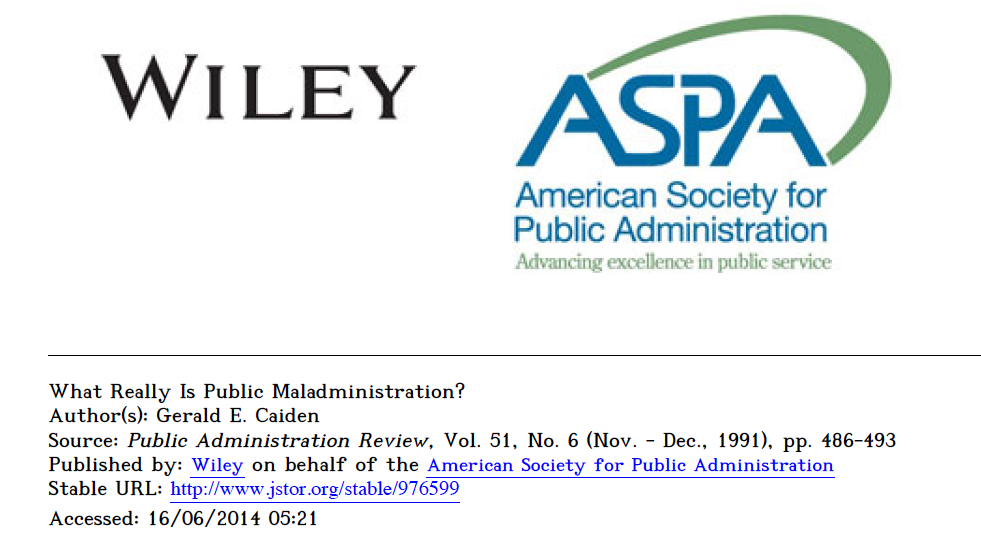 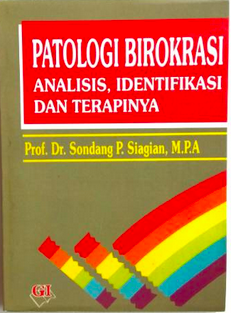 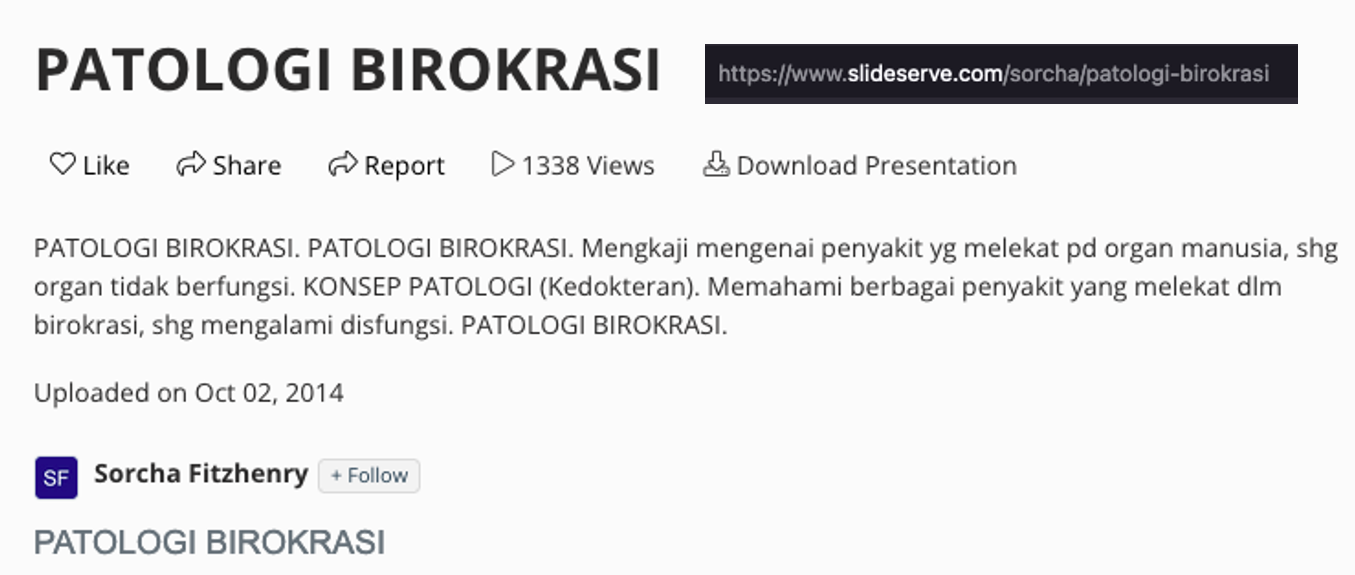 Konsep PATOLOGI 
dari Kedokteran
PATOLOGI 
BIROKRASI
Penyakit menyerang organ manusia sehingga organ tidak berfungsi/terganggu
Penyakit menyerang birokrasi sehingga organisasi tidak berfungsi/terganggu
Gerald E. Caiden & 
Sondang P. Siagian
Bureaupathologies
Kenapa muncul patologi birokrasi (Caiden)
Enam karakteristik birokrasi Weber yang pada awalnya dirancang supaya birokrasi dapat menjalankan fungsinya dengan baik, tapi kenyataannya justru menimbulkan berbagai penyakit yang membuat birokrasi mengalami disfungsi
Struktur birokrasi Weberian memiliki berbagai masalah internal yang pada tingkat tertentu berpotensi menyebabkan birokrasi mengalami disfungsi
Setiap aspek dari struktur birokrasi, selain memiliki manfaat dan kontribusi terhadap efisiensi & kinerja birokrasi, juga memiliki potensi untuk menciptakan penyakit birokrasi 
Kapan & bagaimana struktur birokrasi itu menciptakan penyakit birokrasi??
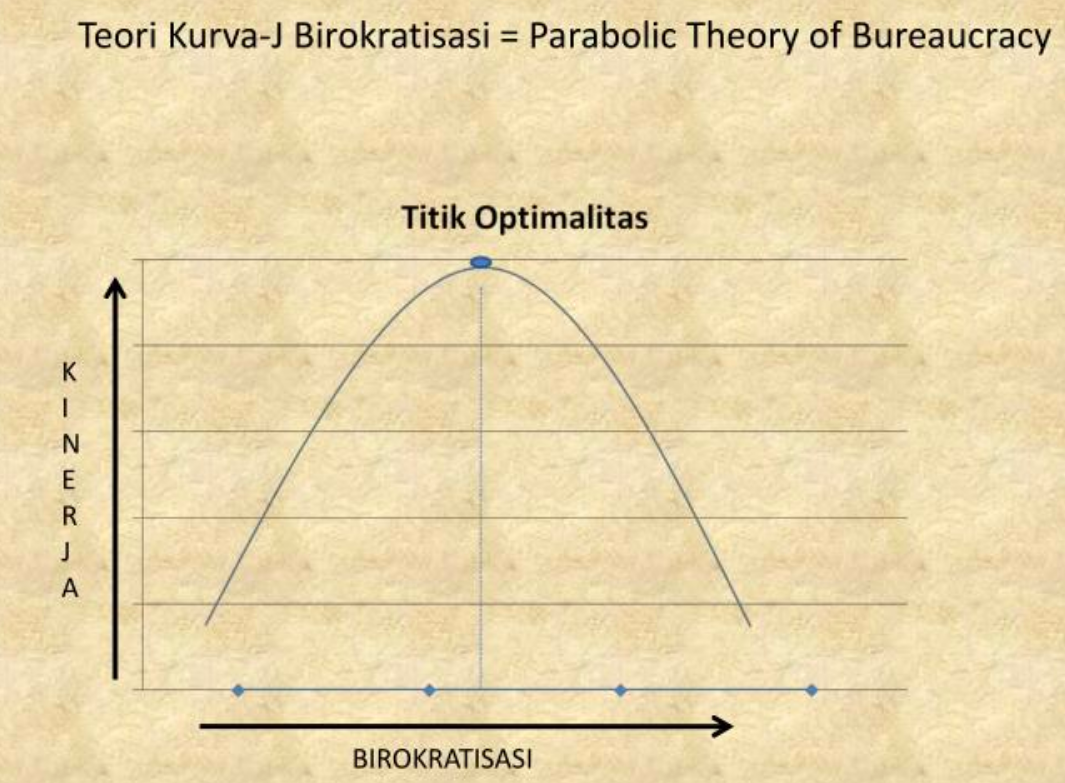 Salah duga: 
Hubungan antara BIROKRATISASI dengan KINERJA bukan LINEAR (semakin tinggi BIROKRATISASI  semakin tinggi kinerja
Gerald E. Caiden
Memperkenalkan konsep titik optimalitas yang selama ini tidak pernah dijelaskan oleh Weber
PARABOLIC CURVE
Penerapan prinsip birokratisasi Weber sampai titik tertentu akan menghasilkan kinerja yg lebih tinggi, namun pada penerapan birokratisasi yang berlebihan dan melampaui titik optimalnya, maka kinerja justru menjadi semakin rendah.
Penerapan Prinsip Birokrasi Weberian Sebelum & Sesudah Titik Optimal
Contoh kasus hirarki
Dampak negatif
Kelebihan
Arus perintah dan informasi menjadi semakin panjang
Proses pengambilan keputusan semakin lambat
Menciptakan ketergantungan baawahan terhadap atasan  budaya ABS dan loyalitas buta
Membantu pimpinan dalam melakukan pengawasan
Menjadikan arus perintah dan infromasi menjadi jelas dan terarah
Memudahkan koordinasi
Penyakit: Pembengkakan Anggaran(Budget-Maximizing Behavior)
Semakin besar anggaran  Semakin besar pula insentif (penghasilan)
Dalam birokrasi tidak ada keterkaitan antara cost dengan pendapatan (revenue) 
Dalam organisasi publik dorongan untuk memperbesar cost sangat terlihat  mark-up
Anggaran merupakan driving force bagi organisasi publik (bagi organisasi privat driving force adalah profit
Penyakit: Pembengkakan Birokrasi
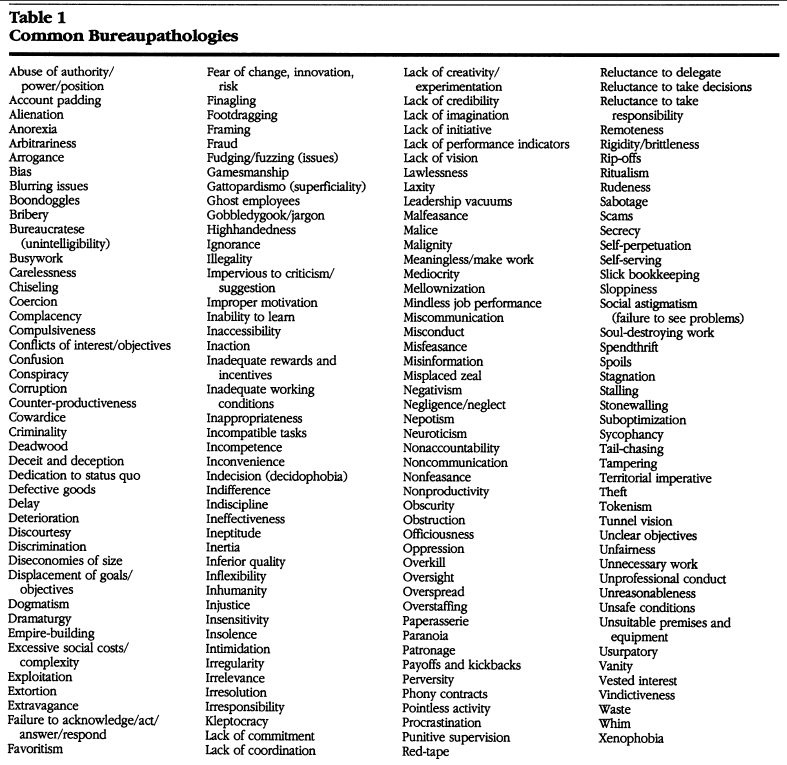 Daftar lengkap  Bureaupathologies (GE Caiden)
Bentuk dan Macam Patologi Birokrasi(Sondang P Siagian)
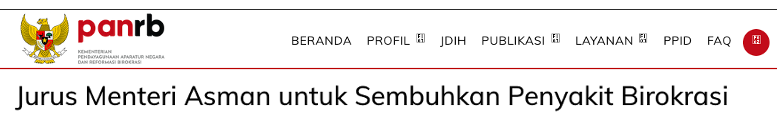 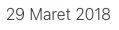 PENYAKIT
JURUS
Pemda banyak yg memiliki persentase belanja operasional untuk kebutuhan internal pemerintah yang lebih besar dari belanja publik
Tingginya tingkat korupsi
Inefektivitas dan inefisiensi dalam pengelolaan pembangunan
Kualitas ASN  masih belum optimal dalam mendukung kinerja pemerintah
Memperbesar struktur tanpa melihat kebutuhan nyata, ketersediaan sumber daya yang dimiliki, kondisi terkini yang dihadapi, dan cakupan wilayah pelayanan
Rendahnya kualitas pelayanan
Memperbaiki manajemen kinerja, berbasis OUTCOME
Pembangunan unit kerja menuju Wilayah Bebas dari Korupsi/Wilayah Birokrasi Bersih dan Melayani 
Melakukan penyederhanaan organisasi pemerintahan
Mempercepat penerapan sistem pemerintahan berbasis elektronik (e-government) secara terintegrasi
Meningkatkan kapasitas ASN melalui perbaikan sistem rekrutmen, peningkatan kualitas pendidikan dan pelatihan, dan pengawasan terhadap penerapan sistem merit.
Mempercepat peningkatan kualitas pelayanan publik inovasi pelayanan
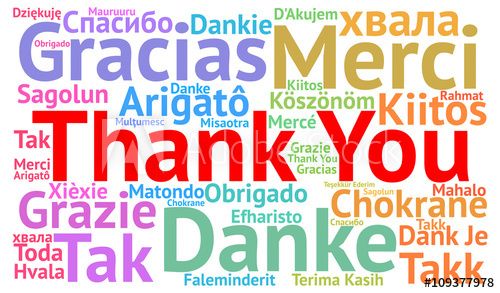